Grant Writing:Goals & Objectives and Evaluation
March 3, 2022
Series Topics
Goals & Objectives
Unpacking & Needs
Program Model
Budget
Using program model to create this; attributable vs. inappropriate costs
Program delivery; credibitliy; capacity; community
Using the RFP and N.A. to guide these; evaluation methods
Using a NOFO to guide planning; how to write a needs assessment
Agenda
01
02
Recap
Learning Outcomes
Review of yesterday’s session and materials
What to expect from today’s session
03
04
Creating Goals & Objectives
Evaluation Plan
How to create a meaningful evaluation plan
Using the NOFO and program design to establish goals and objectives
01
Recap
ISBE Nita M. Lowey 21st CCLC RFP
[Speaker Notes: https://www.isbe.net/Pages/21st-Century-Community-Learning-Centers.aspx]
Capacity Assessment
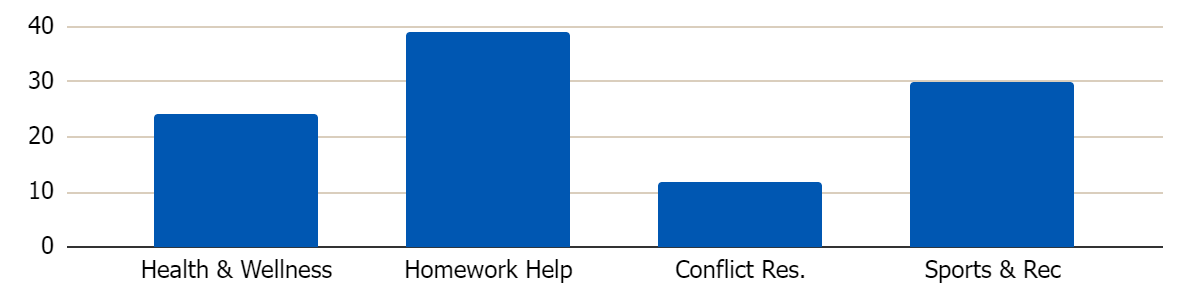 High
Low
Medium
Management Plan
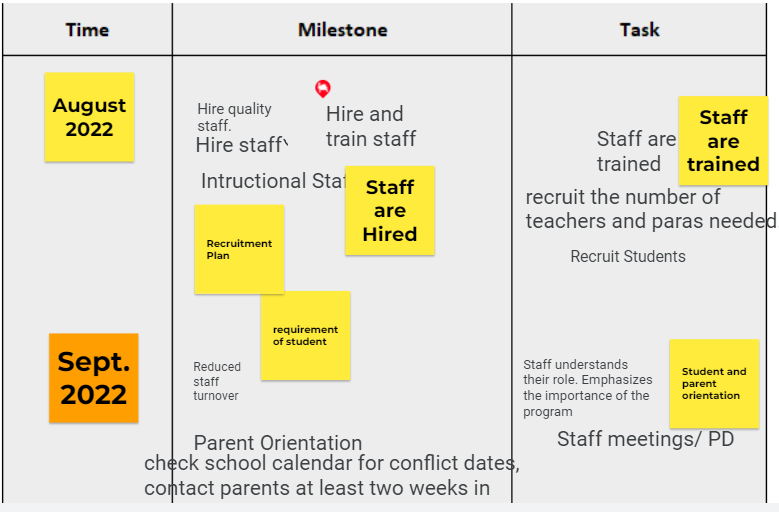 02
LearningOutcomes
What to expect out of today’s session
Learning Outcomes
[Speaker Notes: These are WORKING sessions. There will be accompanying worksheets and documents for you all to fill out as we are in this session so that you walk away with tangible tools that prepare you for upcoming NOFOs. Throughout these sessions there are opportunities for engagement and share outs through menti meters and jamboards that will enhance your learning experience—please participate in these opportunities.]
03
Creating Goals & Objectives
Goals vs. Objectives
Goals
Objectives
General statement of what you want to achieve.
Define strategies or steps to take to attain the identified goals.
Example:
Example:
15-minute full body stretch every morning for 1 month
Hip mobility routine before every workout for 1 month
Practice splits after mobility routine and stretches
To be able to do the splits.
Resources to Guide Goals
Program Objectives
Performance Measures
Program Design
Greatest areas of intervention
Purpose of program as intended in the RFP
Pg. 8
Intended outcomes of the program
Pg. 10
[Speaker Notes: Note that these will help differentiate outputs vs outcome measures of success]
Goals & Objectives
Objective 1
Objective 4
Objective 2
Goal
Objective 3
Goals & Objectives
Objective 1
20% of regular participants will show a 10% increase in homework completion.
Objective 4
Objective 2
Objective 3
[Speaker Notes: Jamboard to create objectives https://jamboard.google.com/d/15TuAX07lgeQCJab2hg_NsDL97pWjAZPs2QsVAAkX9Vs/edit?usp=sharing

Also include a worksheet for goals/objectives]
Timer
04
EvaluationPlan
Evaluation Review Criteria
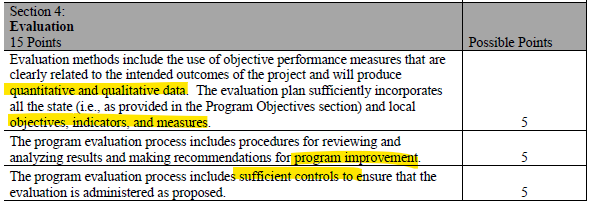 Types of Success
Outputs
Record the actual services that a program delivered
Outcomes
Indicates progress towards achieveing the intended result of a program.
[Speaker Notes: Your goals and objectives will determine which of these you use]
Example
Goal:
20% of regular participants will show a 10% increase in homework completion.
Success:
(outcome)
At the end of Q1, 7% of participants increased homework completion.
Impact of Evaluation
Successes, challenges, areas of growth, progress towards intended goals, important intervention areas, effectiveness of implementation strategies, quality of staff
What to include
External Evaluator
Specific Questions
When possible, use an external evaluator. Reduces bias and allows for more fidelity in evaluations.
Include questions that are linked to the defined goals and objectives
Stakeholder Feedback
Assessment Data
Report cards, state assessments, progress reports
Allow your partners and members of the community to evaluate impact
IL Afterschool Quality Standards
Jamboard
Evaluation Results
[Speaker Notes: Who would review your evaluations/be a part of the review team?
How would change be administered within programming? (i.e., advising staff to participate in PD for XYZ topics)
https://jamboard.google.com/d/15TuAX07lgeQCJab2hg_NsDL97pWjAZPs2QsVAAkX9Vs/edit?usp=sharing]
Evaluation Tools
IL-QPSA
YPQI
REL’s Toolkit
Evaluation tool that identifies program strengths and challenges, ending with an improvement plan
Step-by-step process for conducting your own program evaluation.
Online strengths-based self-assessment tool based on the IL Afterschool Quality Standards
Upcoming Funding Opportunities
Upcoming NOFOs
RPSA-YD
21st CCLC
Possible competition in March.
FY13 Cohort reapply
NOFO out now!
ACT Now One-Pager
Afterschool Programs
Full Service CS
Fingers-crossed for a competition next school year!
NOFO out now!
Annual application process.
Questions?
Series Topics
Goals & Objectives
Unpacking & Needs
Program Model
Budget
Using program model to create this; attributable vs. inappropriate costs
Program delivery; credibitliy; capacity; community
Using the RFP and N.A. to guide these; evaluation methods
Using a NOFO to guide planning; how to write a needs assessment
Thanks!
Do you have any questions?
gillanin@actnowillinois.org
(312) 714-0182
Actnowillinois.org